Министерство образования и молодежной политики
Свердловской области
ГБПОУ СО «Красноуфимский педагогический колледж»




Дети в годы 
Великой Отечественной Войны (1941 – 1945)

Подготовила: Андреева Е.В.
Студентка 43 группы
Специальности 44.02.01 
«Дошкольное образование»






Красноуфимск, 2020
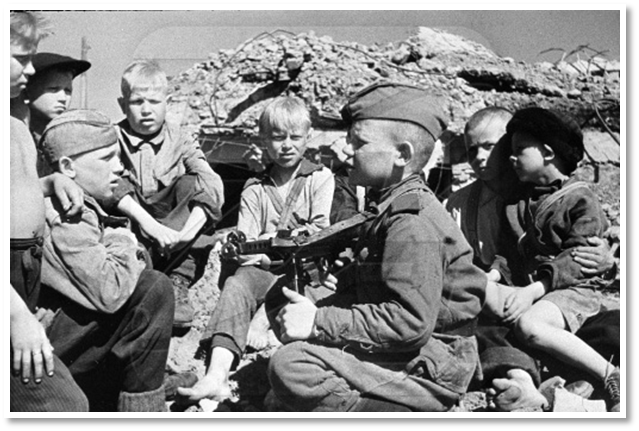 22 июня 1941 г. 
На нашу Родину вероломно напал злой и сильный враг – фашистская Германия.
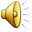 В Великой Отечественной Войне участвовало свыше 20 000 детей.
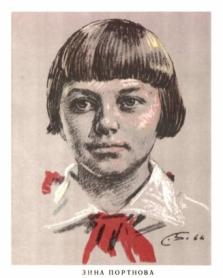 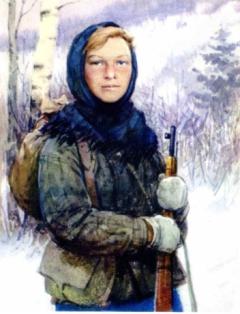 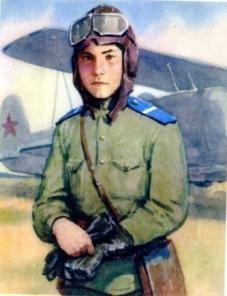 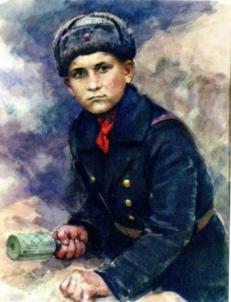 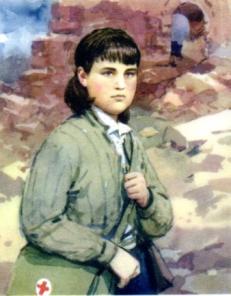 Многие из них были в партизанских отрядах, где их нередко использовали в качестве разведчиков и диверсантов, а также при проведении подпольной деятельности. Нередки были случаи, когда подростки школьного возраста воевали в составе воинских частей (так называемые «сыновья и дочери полков»). Дети становились юнгами на военных кораблях; в советском тылу трудились на заводах, заменяя ушедших на фронт взрослых, а также участвовали в гражданской обороне.
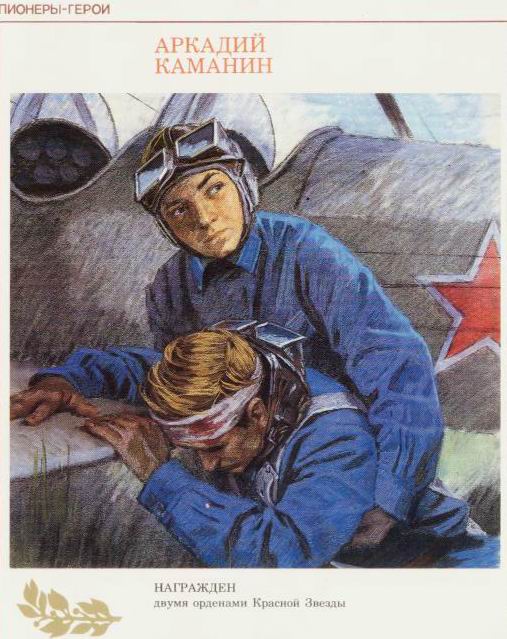 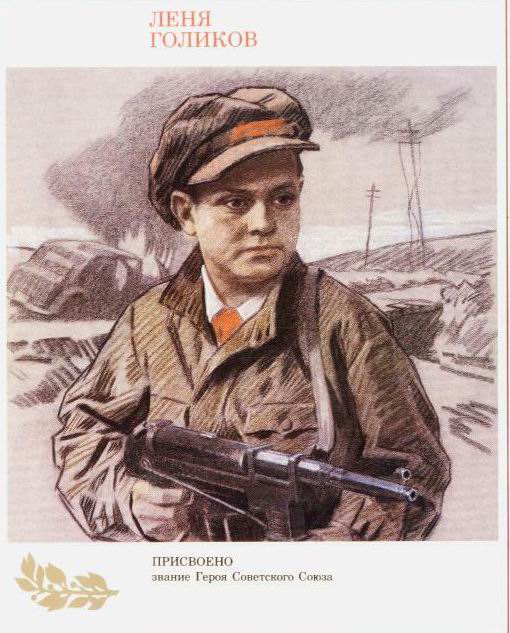 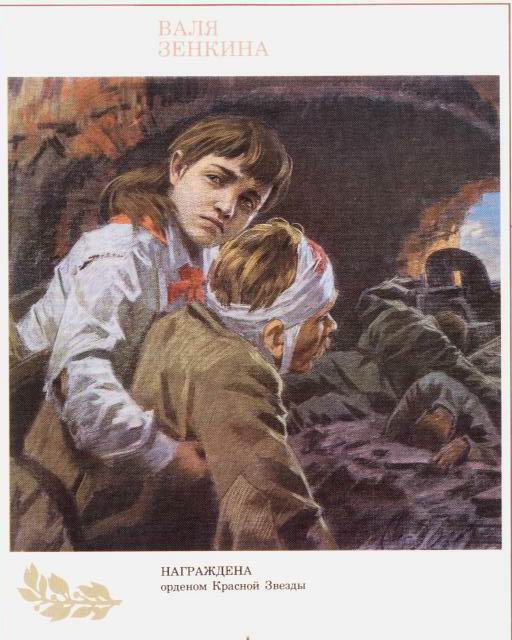 Аркадий Каманин                      Леня Голиков                     Валя Зенкина
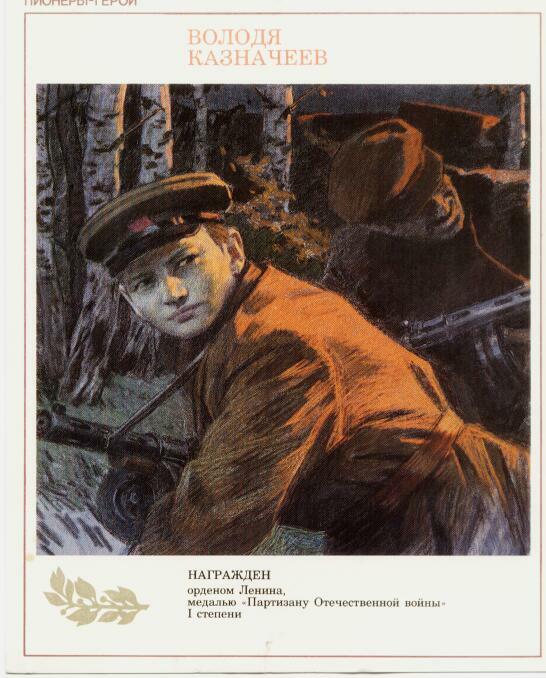 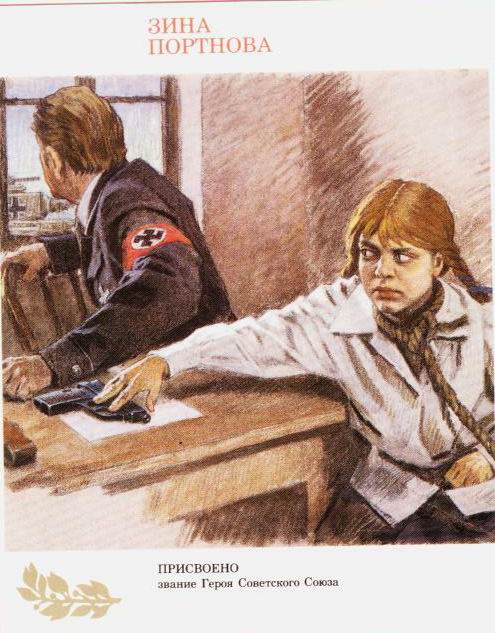 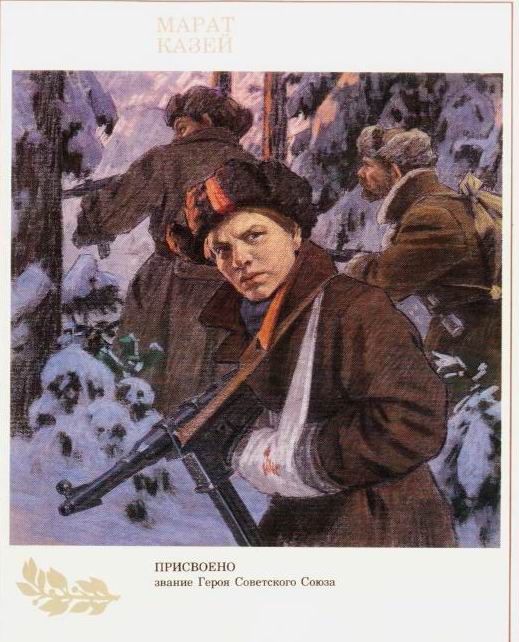 Зина Портнова                       Володя Казначеев             Марат Казей
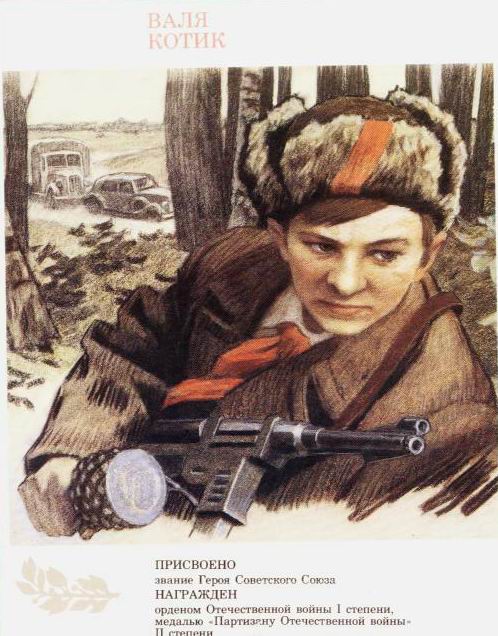 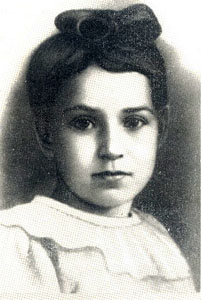 Валя Котик
Таня Савичева
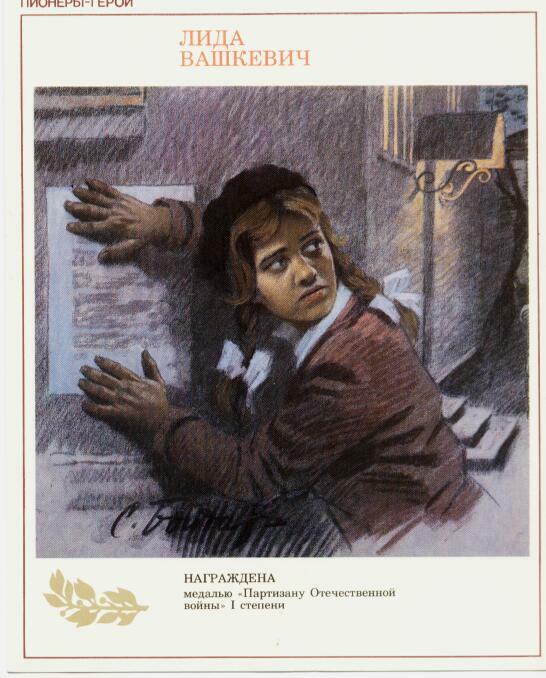 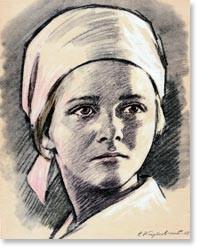 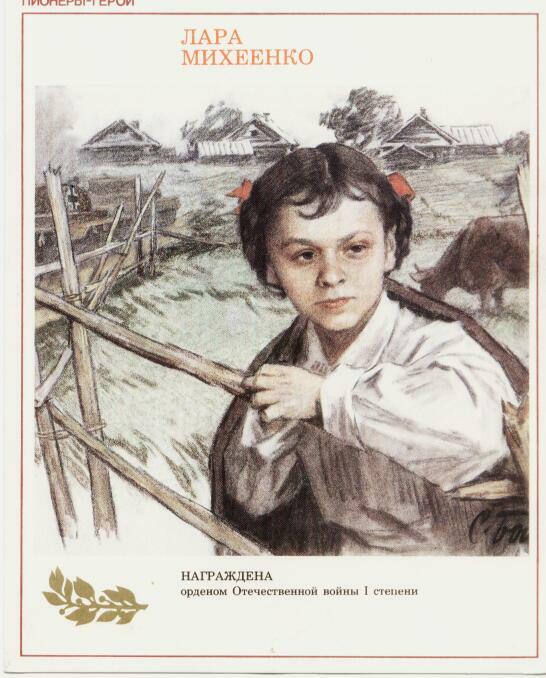 Лида Вашкевич
Надя Богданова
Лара Михеенко
Юта Бондаровская
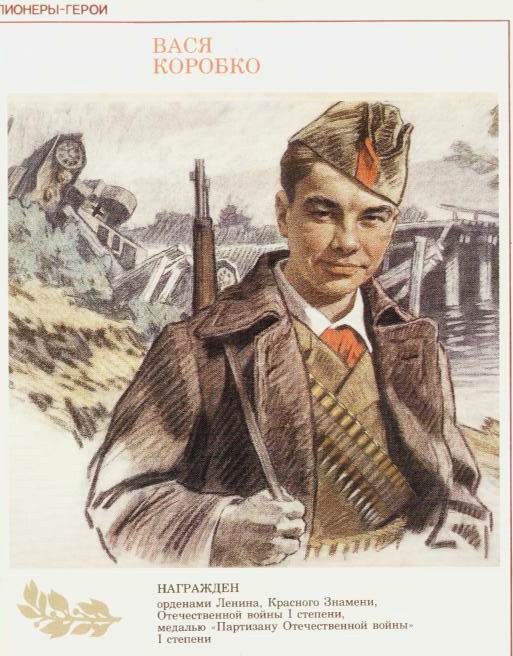 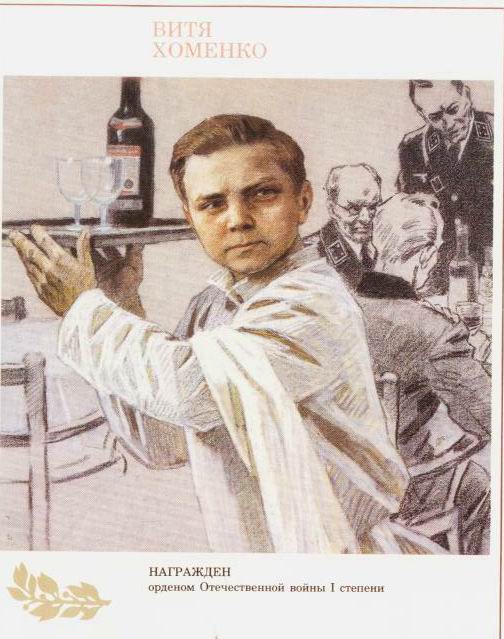 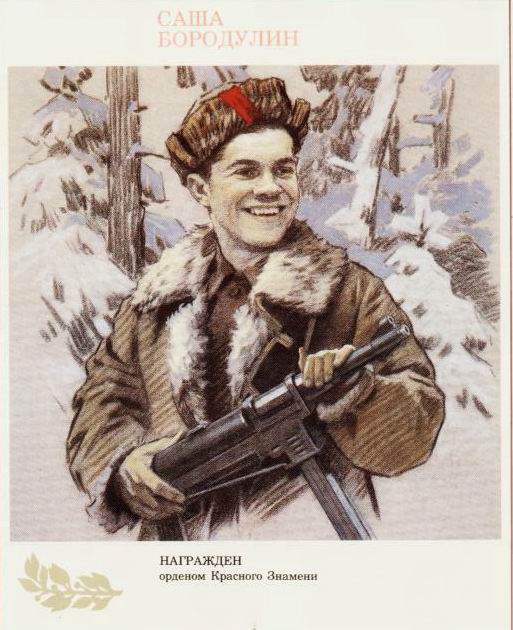 Вася Коробко
Саша Бородулин
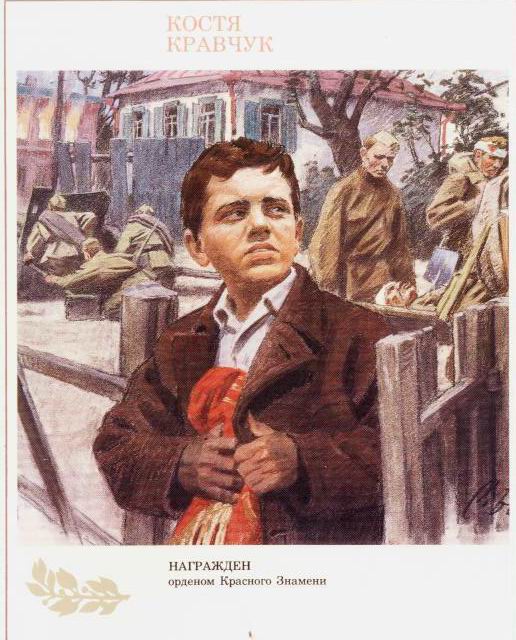 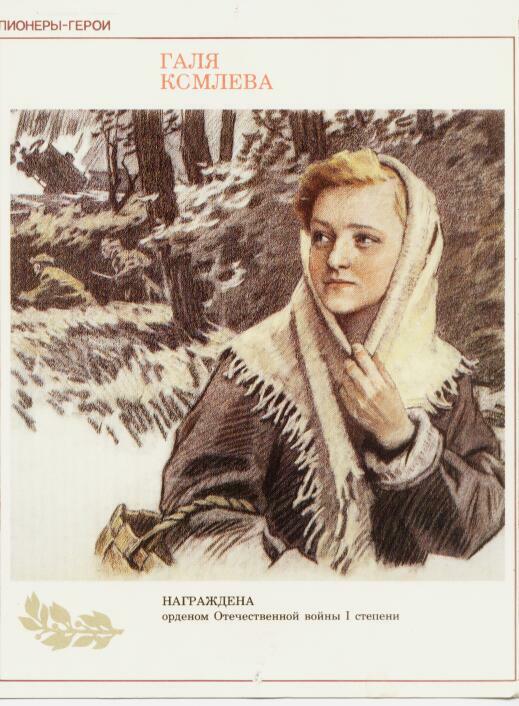 Витя Хоменко
Галя Комлева
Костя Кравчук
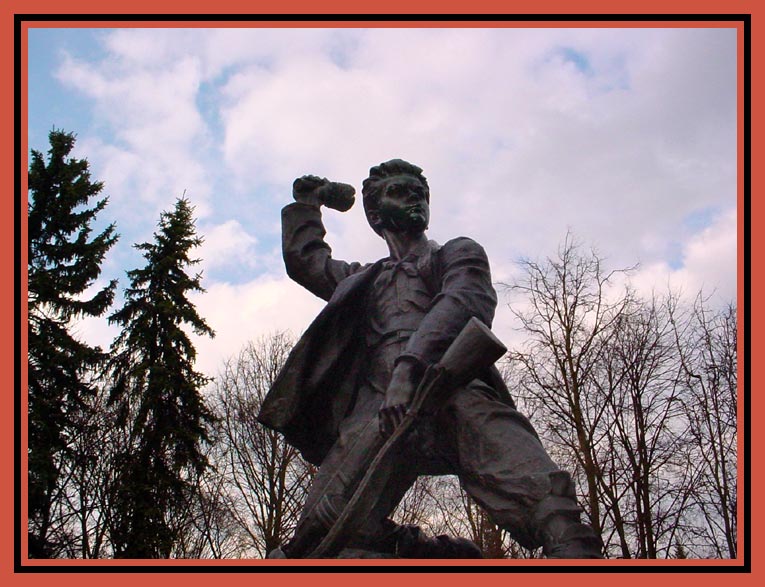 Белорусия. г Минск, городской парк
Памятник Марату Казею
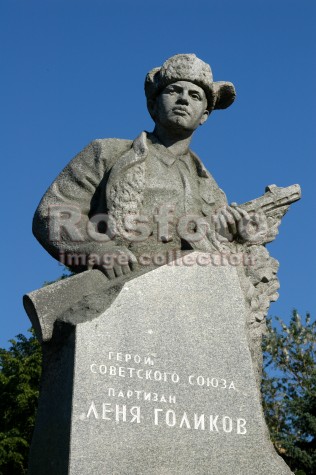 Памятник партизану пионеру-герою Лене Голикову перед зданием администрации Новгородской области. Великий Новгород.
Дневник Тани Савичевой
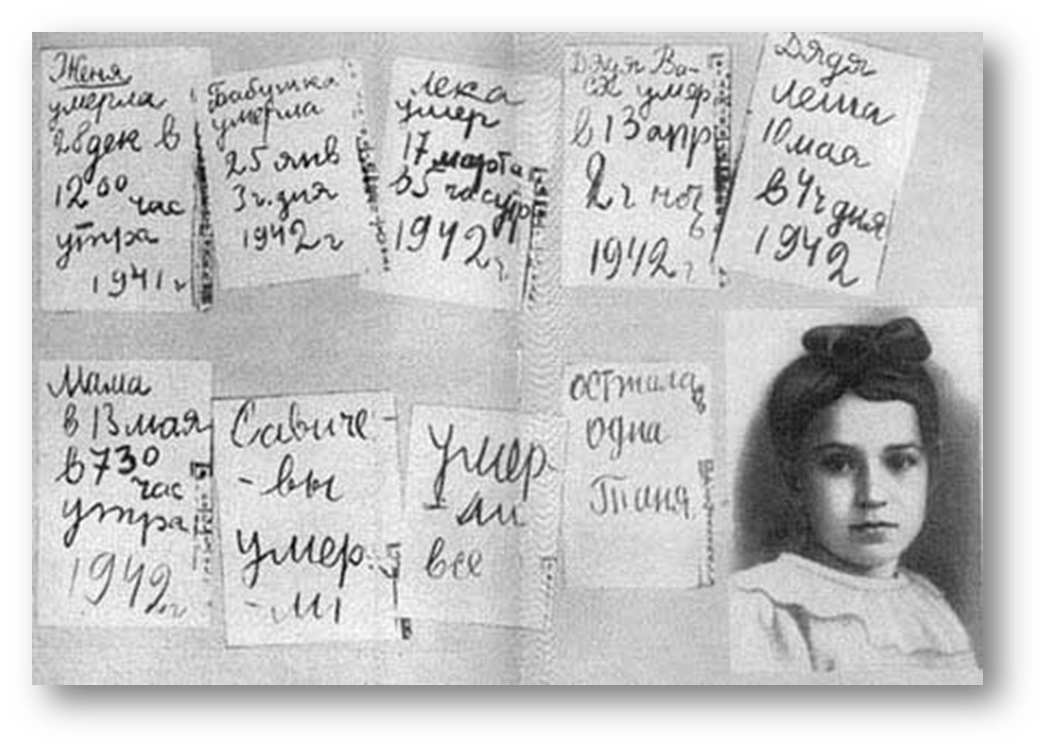 Книги о детях-героях ВОВ
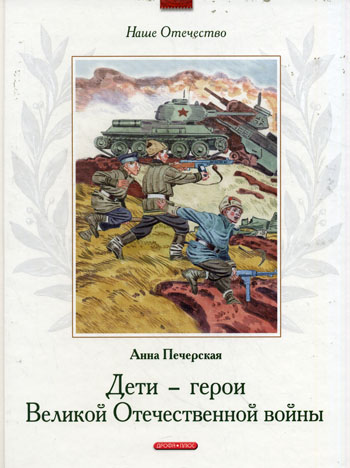 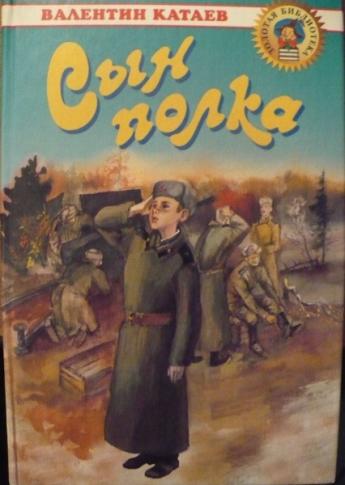 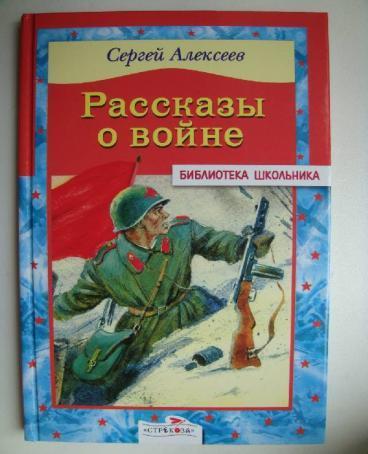 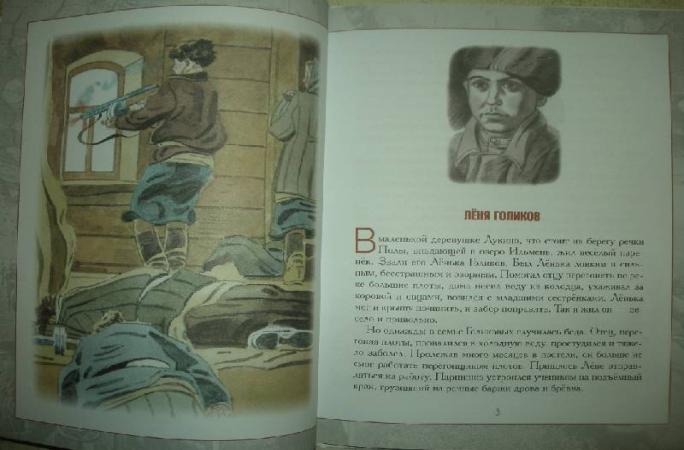 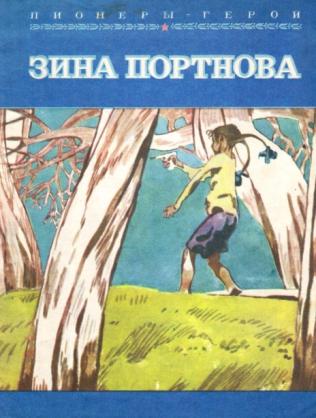 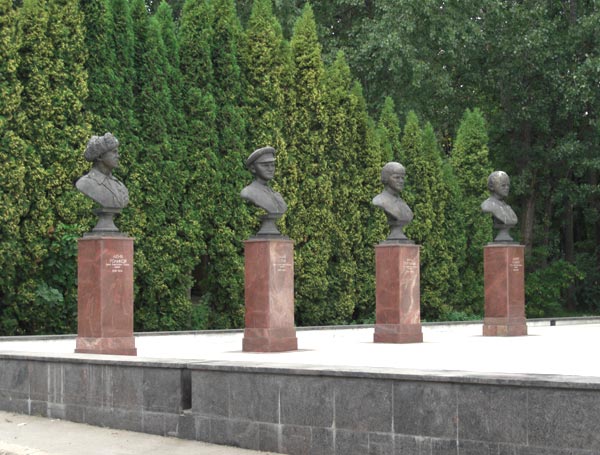 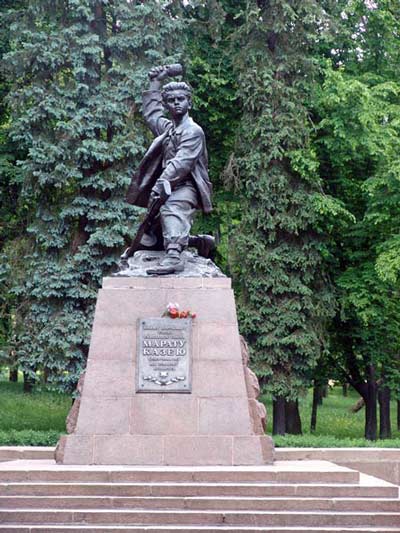 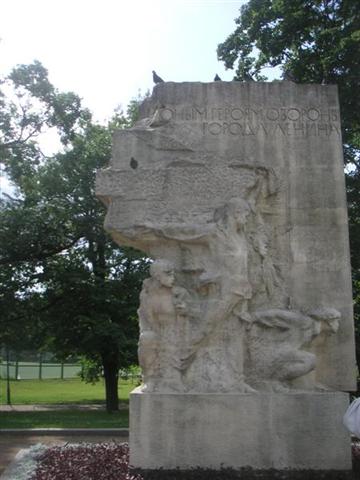 Памятник  пионерам-героям, погибшим в Великой Отечественной Войне, Санкт-Петербург, Таврический сад
Памятник пионерам-героям, погибшим в Великой Отечественной Войне, Москва, ВДНХ
Подвиги школьников родного 
города Красноуфимска
Учащиеся школы №5 выступили инициаторами использования природных ресурсов в пищу, медицину. В школе были созданы бригады (по классам) по сбору лекарственных трав, дикорастущих плодов, ягод, грибов. Собранные ягоды и травы сушили, грибы солили. И сдавали их в аптеку, заготконтору.
Инициативу учеников 5-ой школы поддержали все школьники города и района.
Коллектив учителей и учащихся Александровской неполной средней школы отказался от государственных фондов на новый 1943-1944 учебный год и полностью обеспечил себя средствами, собранными школой с подсобного хозяйства, доход от которого на 1-ое мая 1942 года составлял двадцать одну тысячу рублей. На свои средства школой были куплены лошадь, две телки, племенные овцы.
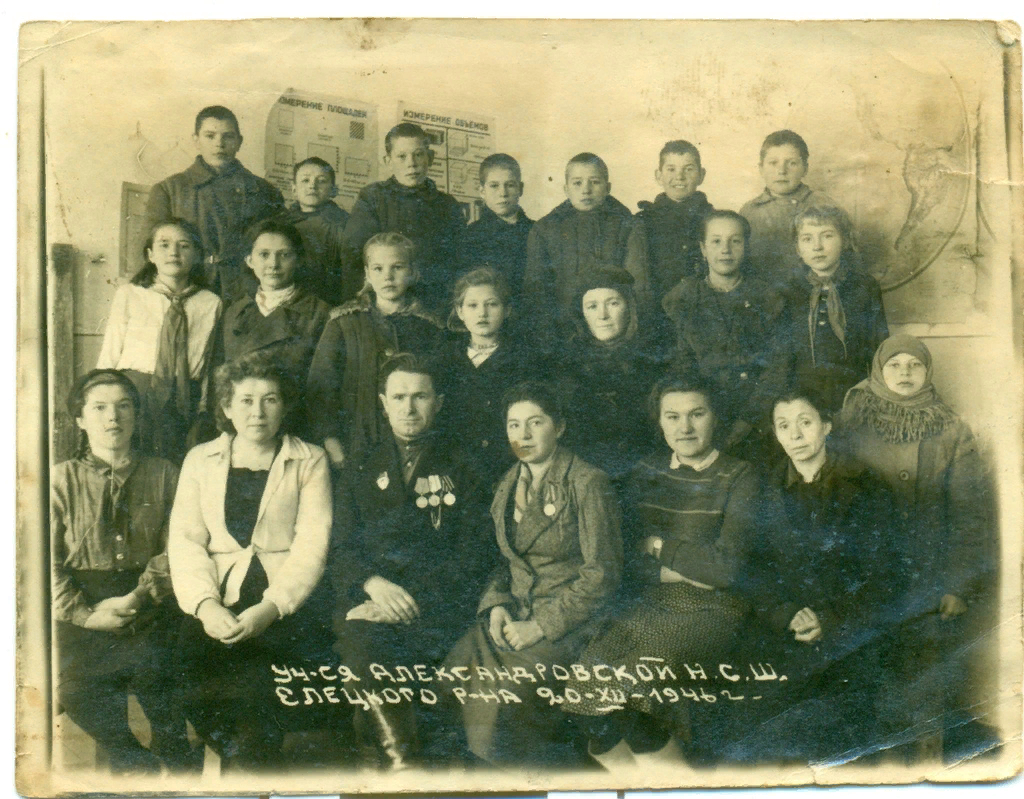 Ученик второго класса, школы №11, девятилетний Валя Ведерников внес на строительство танковой колонии «Казанский железнодорожник» 500 рублей.

350 учеников Саранинской средней школы дали взаймы государству, подписавшись на Государственный заем, 6000 рублей.
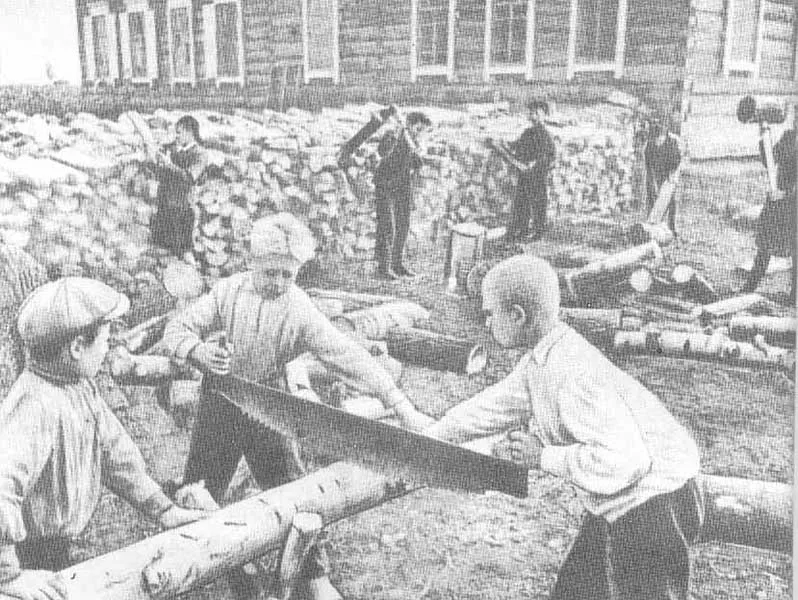 На фото: 10-й выпускной класс средней школы №1 г.Красноуфимска, многие ученики которого добровольцами  ушли на фронт. 1941 год.
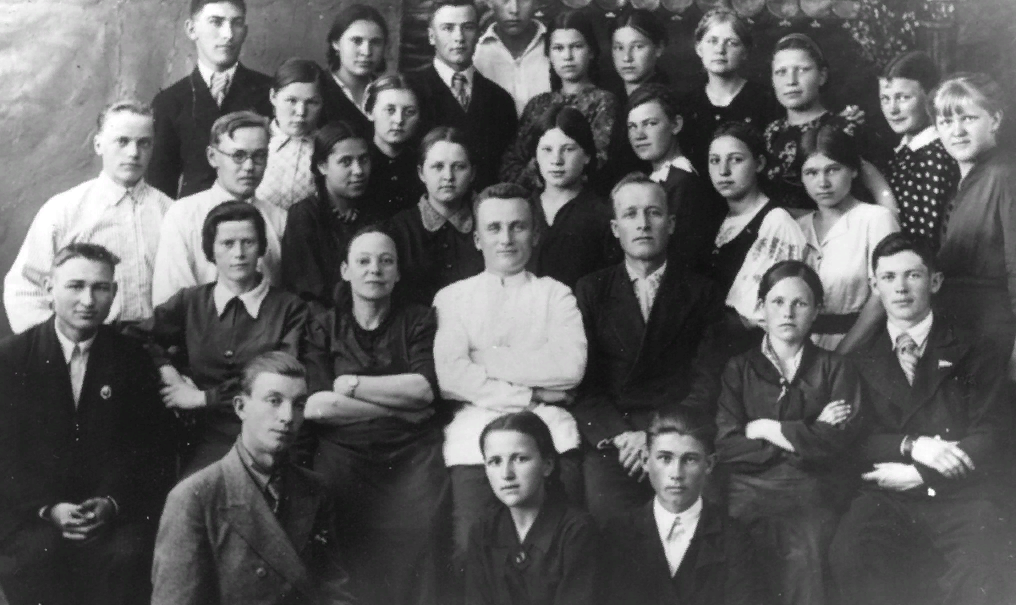 В  памяти  красноуфимцев  навсегда  останутся  выпускники  1941 года    железнодорожной школы №11 (позднее – школа №86, затем №2),  которые  ушли  в ряды РККА  в  первые  дни  войны  и с фронта не  вернулись. Среди  них:  Мария  Пяткова,  Петр  Зайцев,  Николай  Печенкин, Виктор  Немов,  Валентин  Загоскин,  брат  и  сестра  Данины.
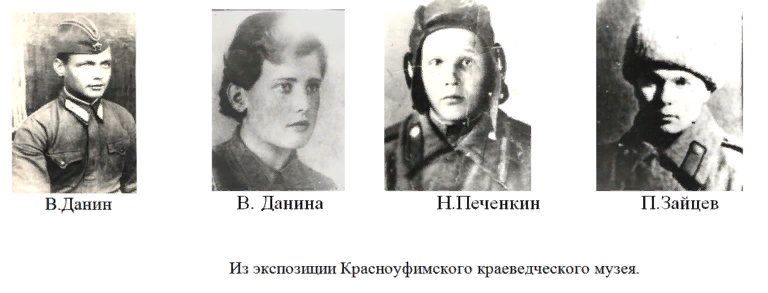 Детские дома Ачитского района в годы Великой Отечественной войны
Вдокументах Государственного архива в г. Красноуфимске значится, что в годы Великой Отечественной войны на территории Ачитского района были размещены три детских дома.

В 1941 году в селе Большой Ут был организован детский дом для эвакуированных из города Красный Холм Калининской области (в настоящее время Тверская область). Прибывших детей разместили в бывших крестьянских домах. Помещения были малы, на одной кровати спали по два человека.
В 1943 году в селе Верх-Тиса был образован детский дом для размещения детей, эвакуированных из Ленинграда во время блокады.
Документы Афанасьевского детского дома в архив на хранение не поступали, но по косвенным материалам удалось выяснить, что в 1943 году в нём насчитывалось 75 воспитанников. В 1944 году учреждение перевели из села Афанасьевского в село Кленовое, так как детский дом был совершенно не готов к зиме: в помещениях было холодно, большинство детей не имели обуви и пальто.
Список информационных источников
http://www.bibl-krasnoufimsk.ru/index.php/istoricheskoe-kraevedenie/istoriya-20-veka/92-velikaya-otechestvennaya-vojna
https://mirznanii.com/a/345110-2/krasnoufimsk-v-gody-velikoy-otechestvennoy-voyny-2/
КРАСНОУФИМСКИЙ КРАЕВЕДЧЕСКИЙ МУЗЕЙ - http://www.museum-kruf.ru/na-veki-vekov-vosemnadcatiletnie/
Красноуфимская Центральная районная библиотека-https://библиопчелка.рф/krasnoufimskiy-rayon-v-gody-vov/2018-06-19/im-vypala-chest-prikosnutsya-k-pobede
https://ppt-online.org/712899
https://yandex.ru/tutor/search/docs/?text=дети%20герои%20вов%201941-1945%20и%20их%20подвиги%20презентация
https://www.maam.ru/detskijsad/prezentacija-deti-geroi-velikoi-otechestvenoi-voiny-802090.html